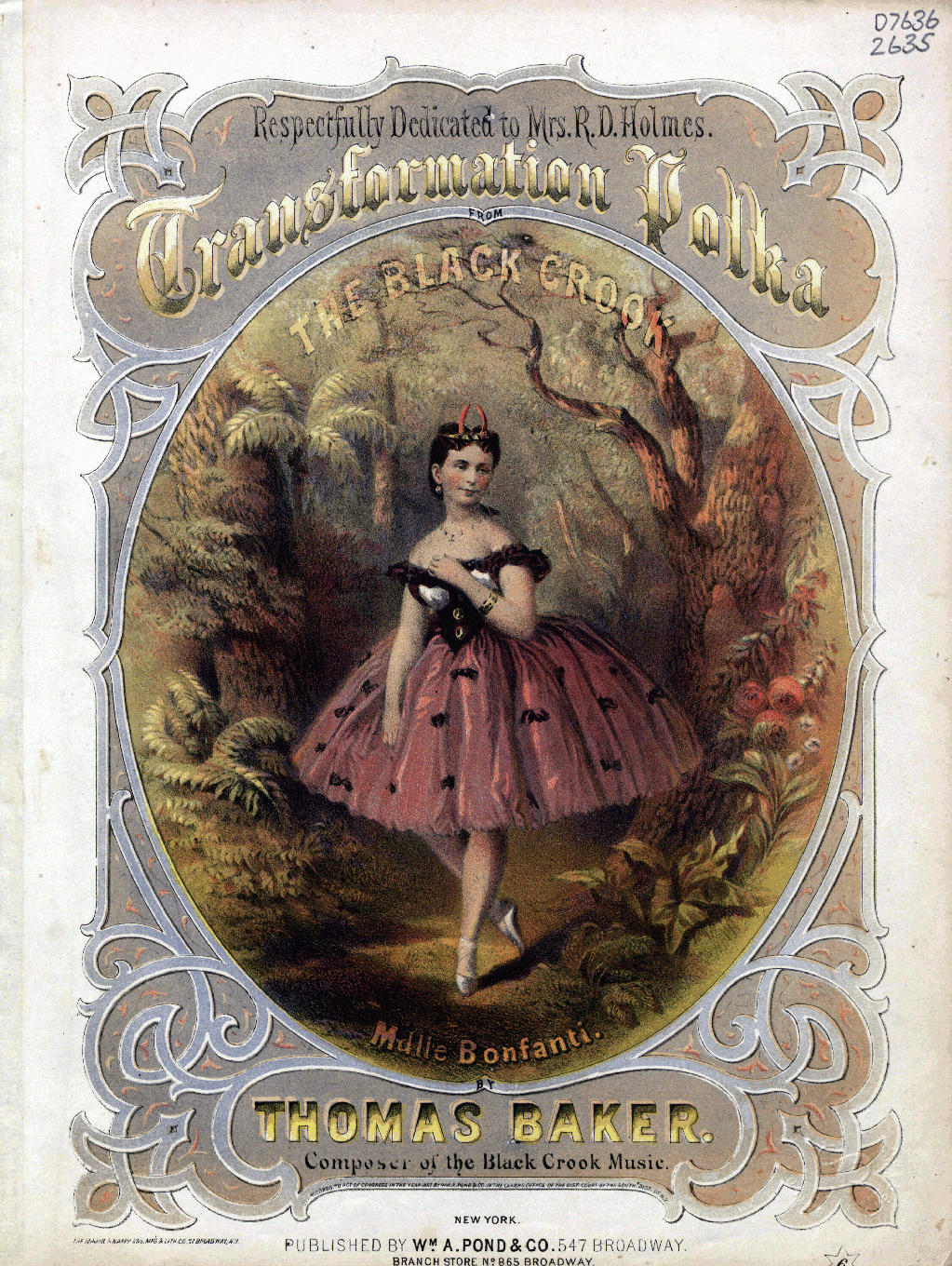 Fearless Transformation: Applying OpenRefine to Digital Collections
Kara Long
Catalog and Metadata Librarian
Baylor University Libraries
@thekaralong
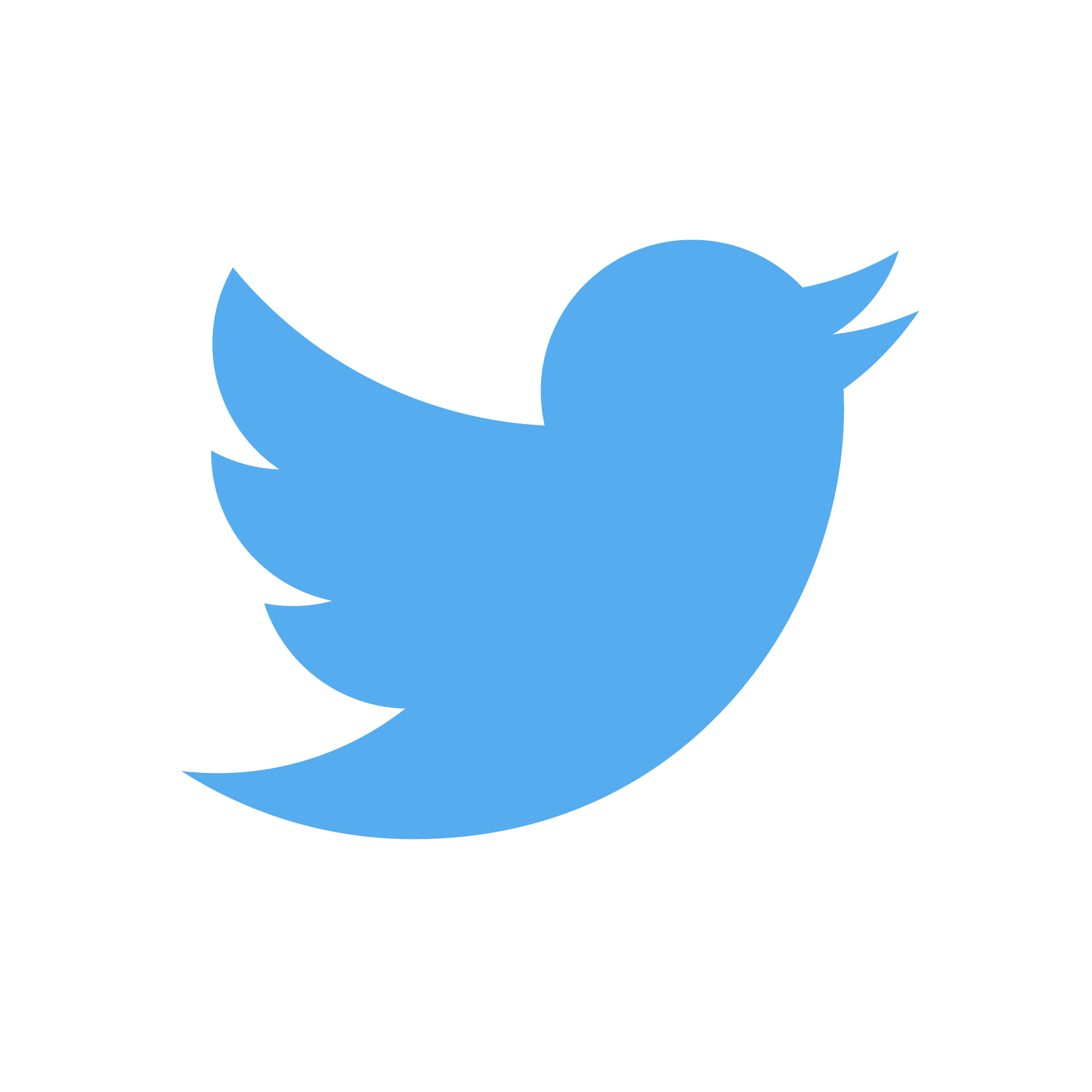 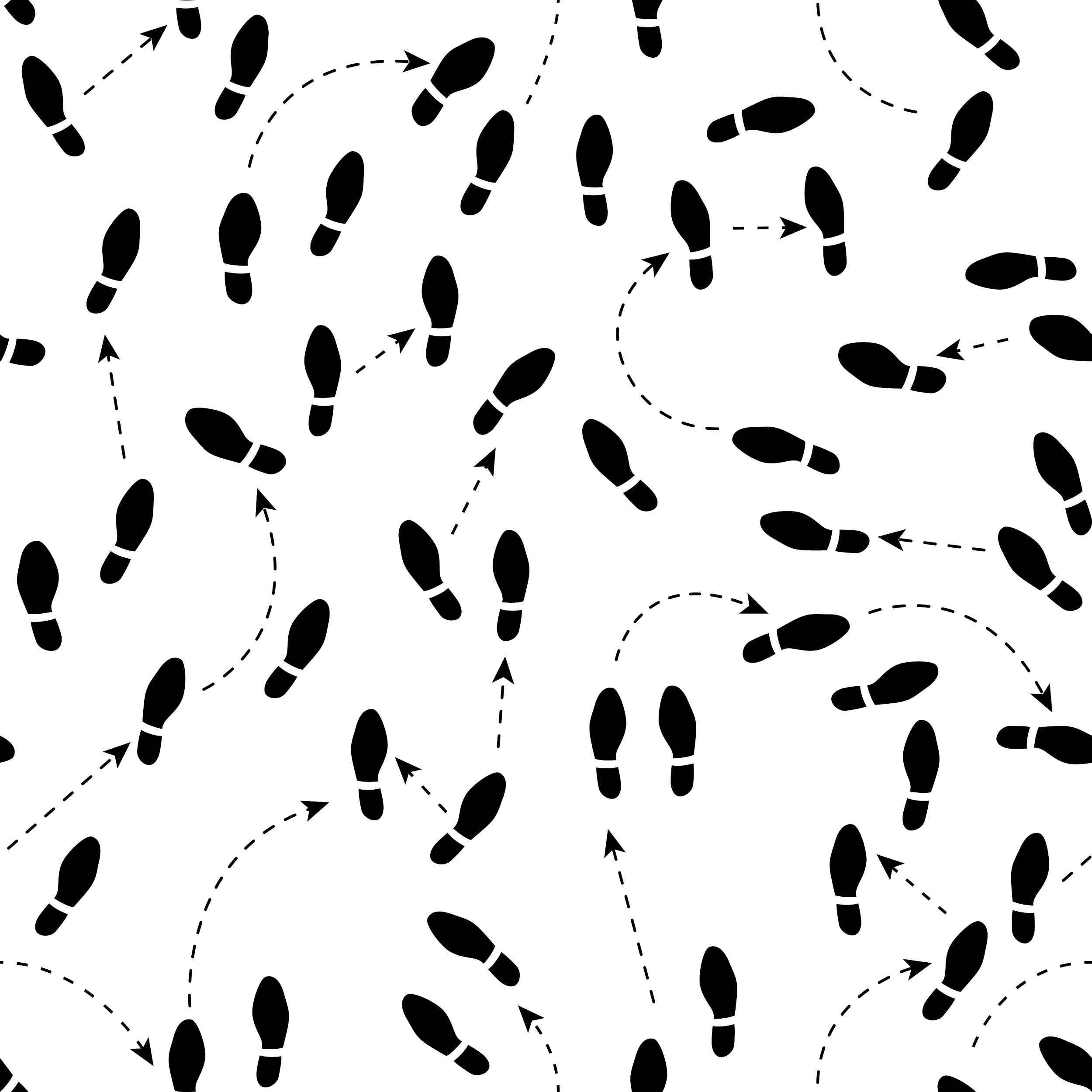 Agenda:

The Spencer project

Re-examining the workflow

Implementing OpenRefine

Other uses for OpenRefine in digital collections
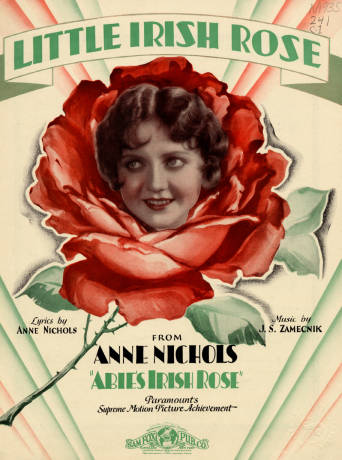 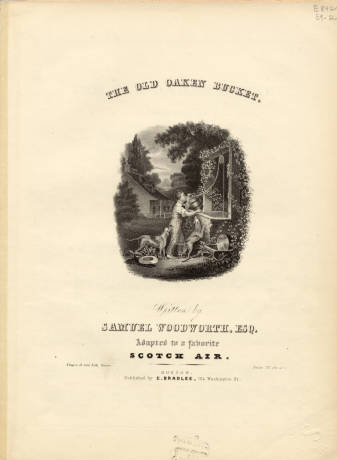 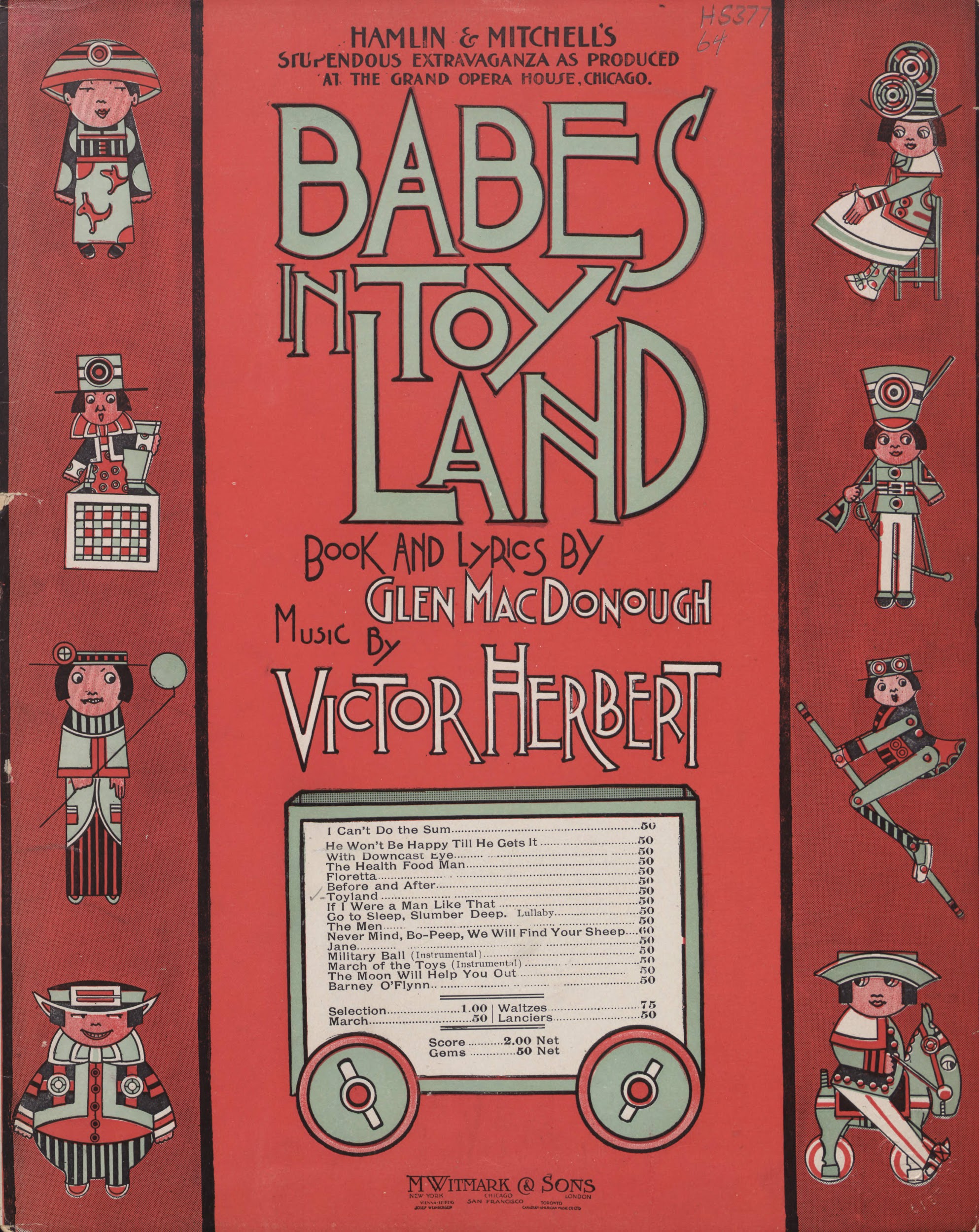 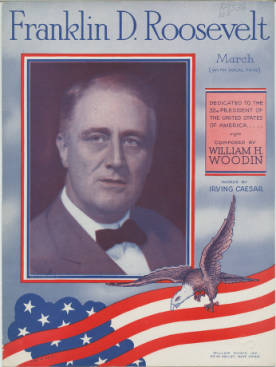 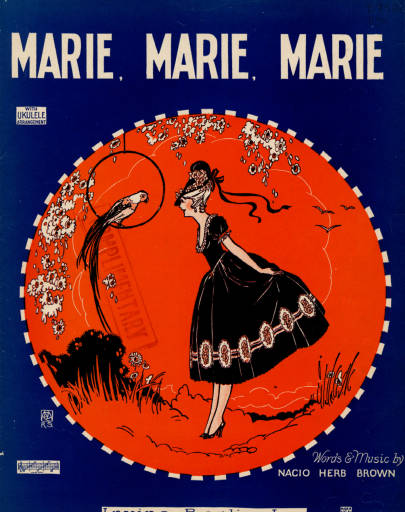 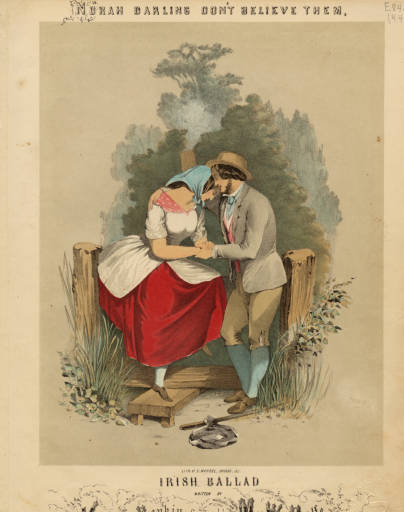 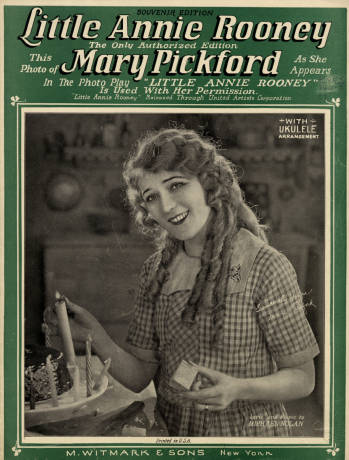 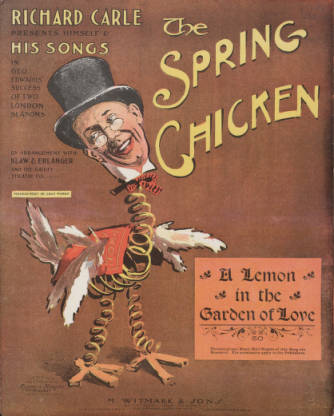 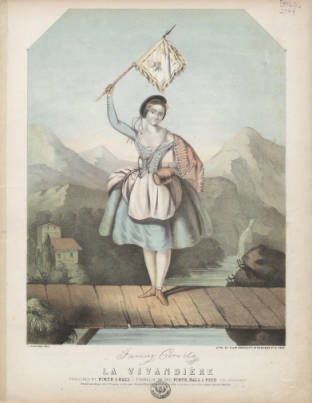 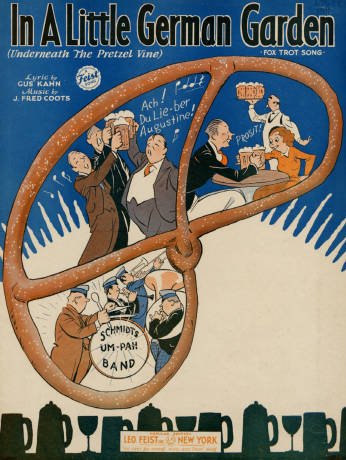 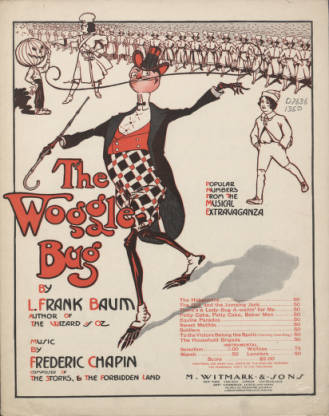 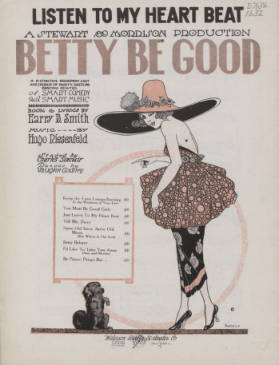 the Beginning
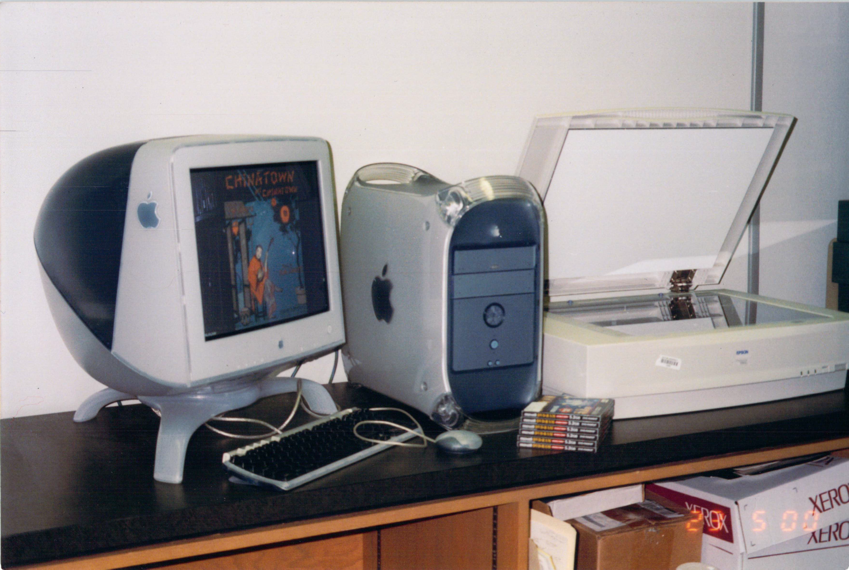 Project started in 1999
TexTreasures Grant to digitize 1,000 pieces
Descriptive metadata loaded into ILS
Static HTML was programmatically generated and placed on server
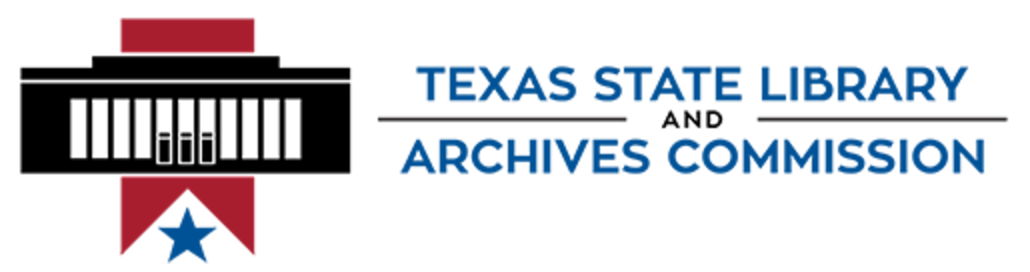 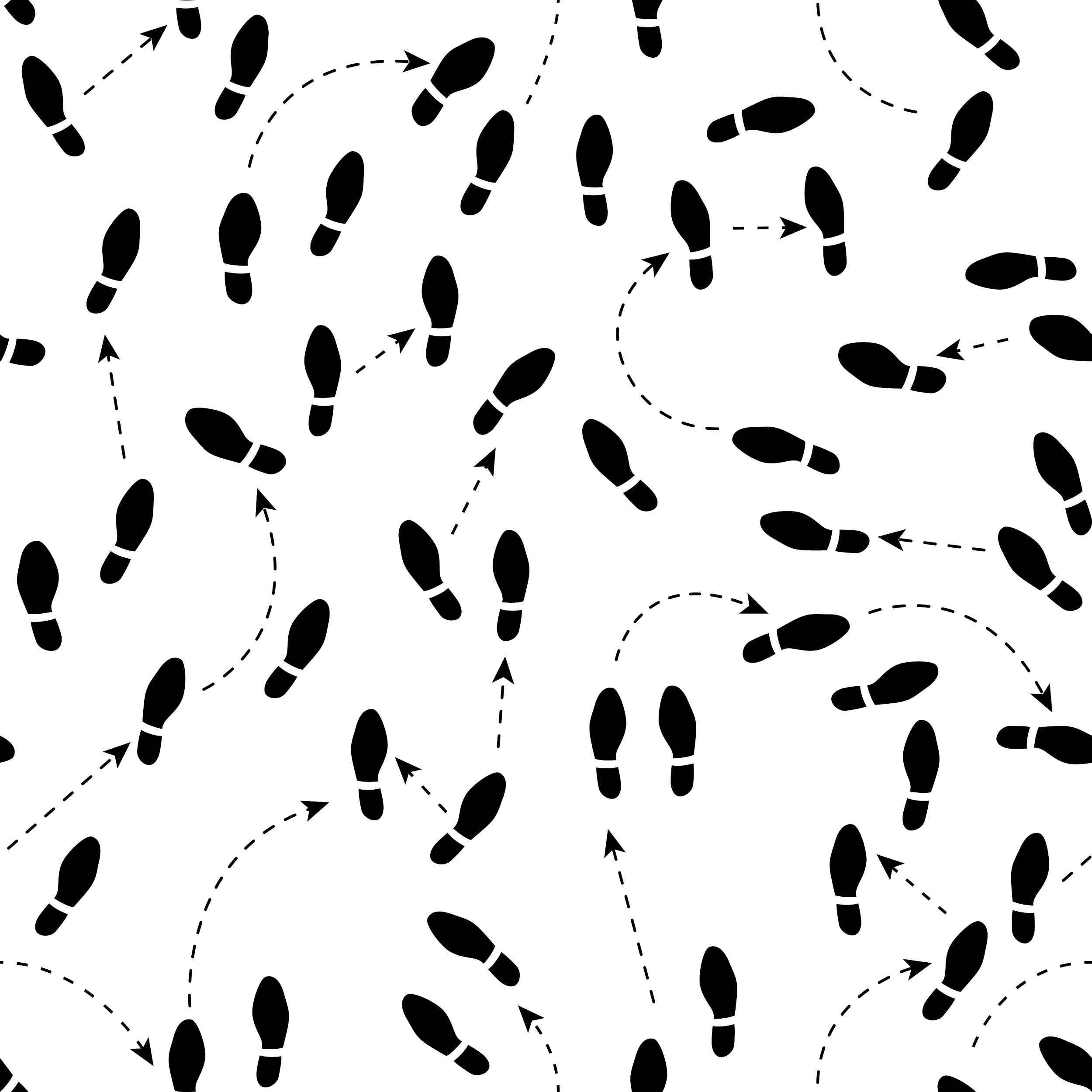 Adding Partners
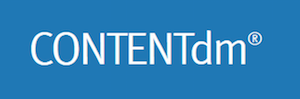 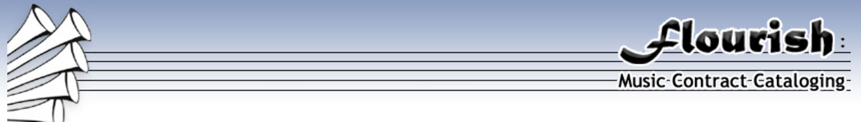 [Speaker Notes: That completed the phase
2003 - Moved to CDM
Started back up in CDM
---------
30/month; an obvious metadata bottleneck (77 years to complete the project)
2008: Flourish outsourced music cataloging]
the Workflow
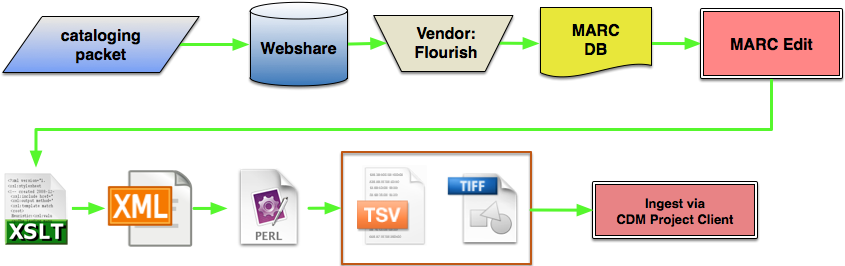 [Speaker Notes: To set up outsrc
[workflow]
Catalog: send you an XML
300-line PERL script
TSV

This many parts -- BUGGY

2013 - Personnel change Kara
Do we continue...XSLT...PERL

OpenRefine at a TCDL post-conference workshop

OpenRefine has taken us from this to...]
the Workflow Revised
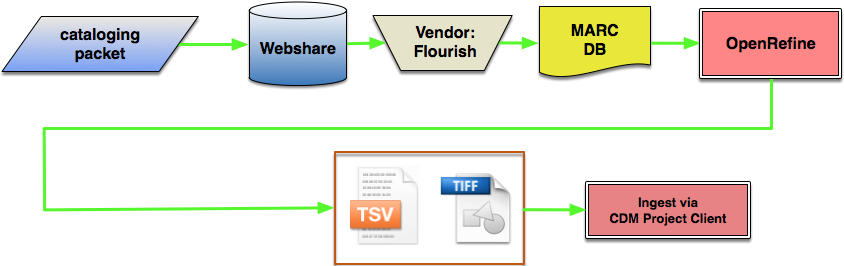 [Speaker Notes: Direct to TSV
CDM ready
Transformations take place by MD group, not programmers.
Efficient, fast.
Hand it over to Kara to discuss the OpenRefine process in more detail.]
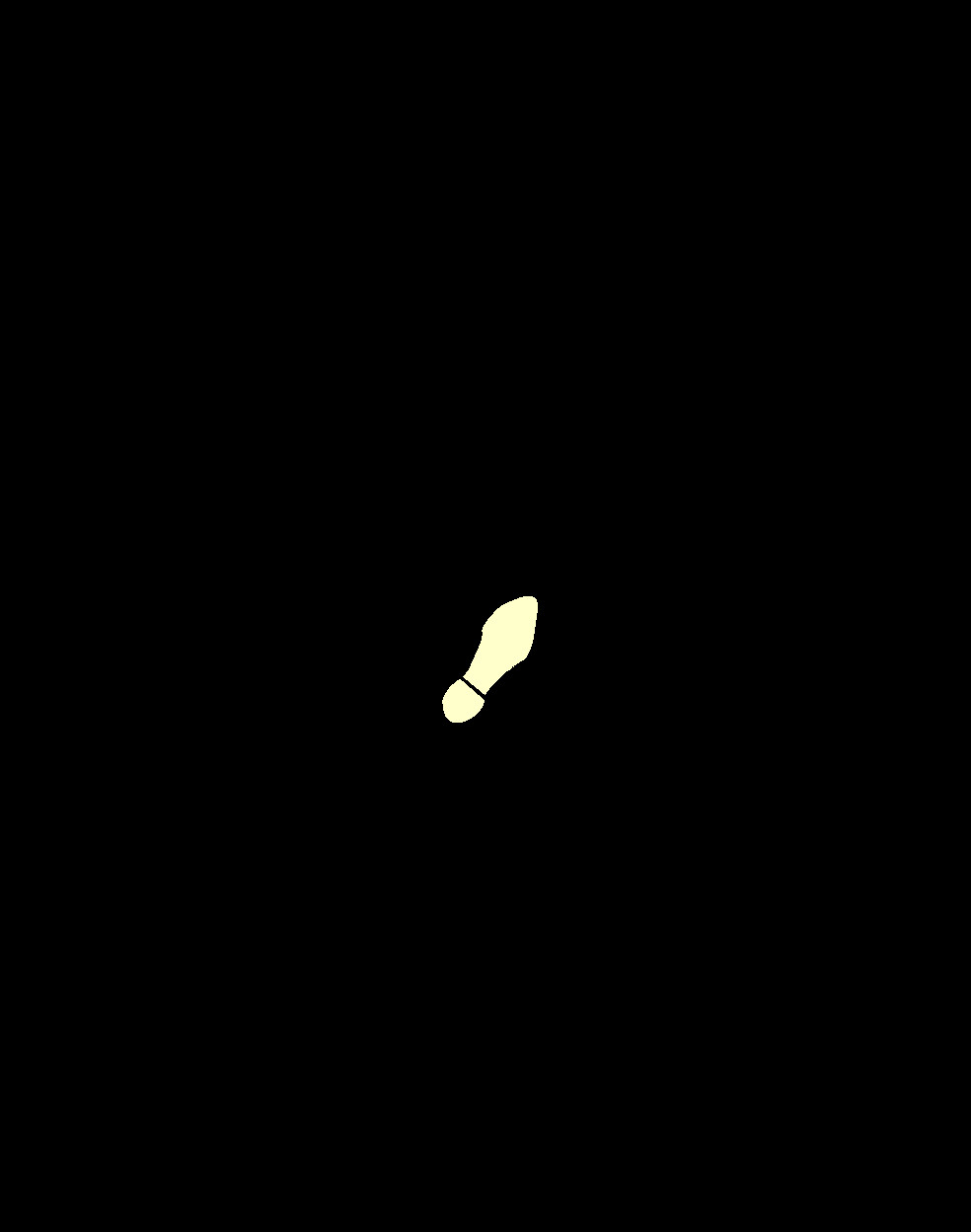 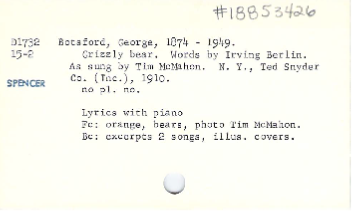 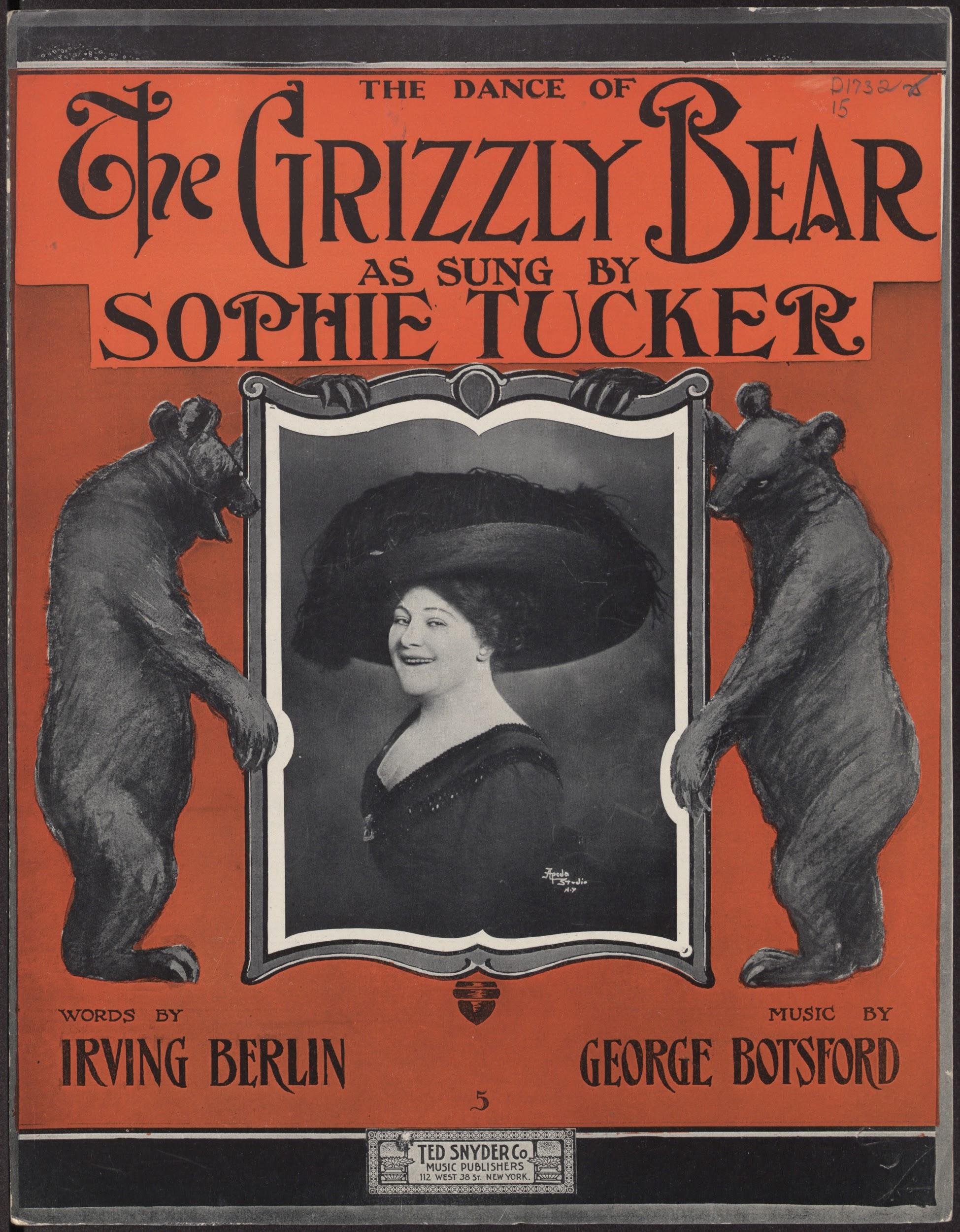 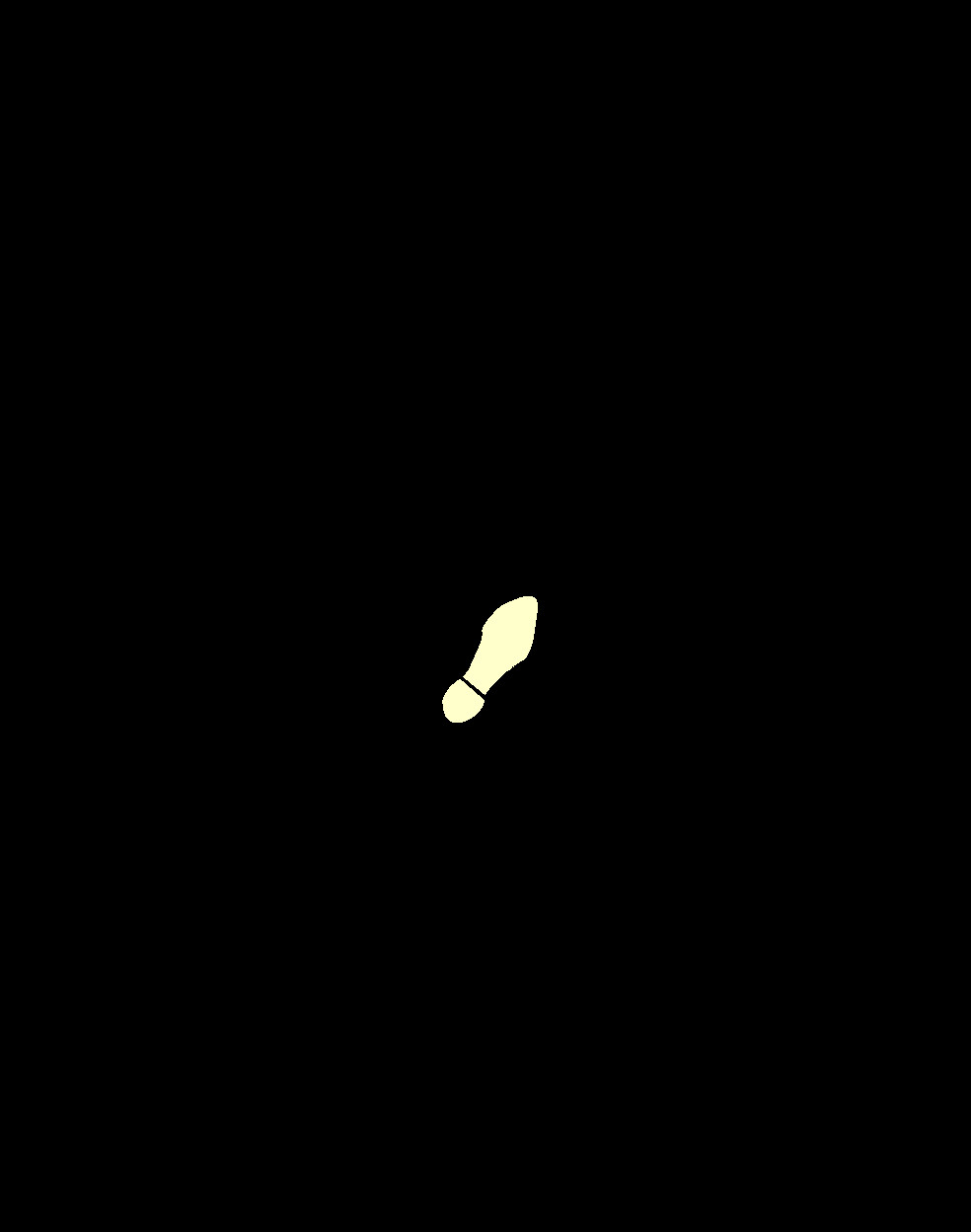 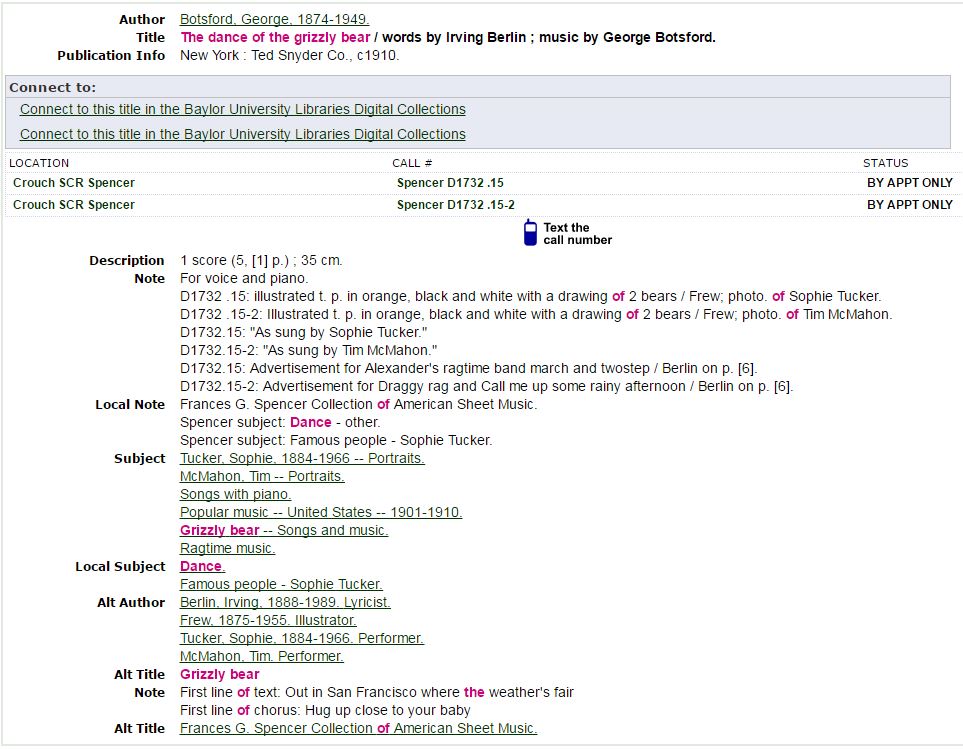 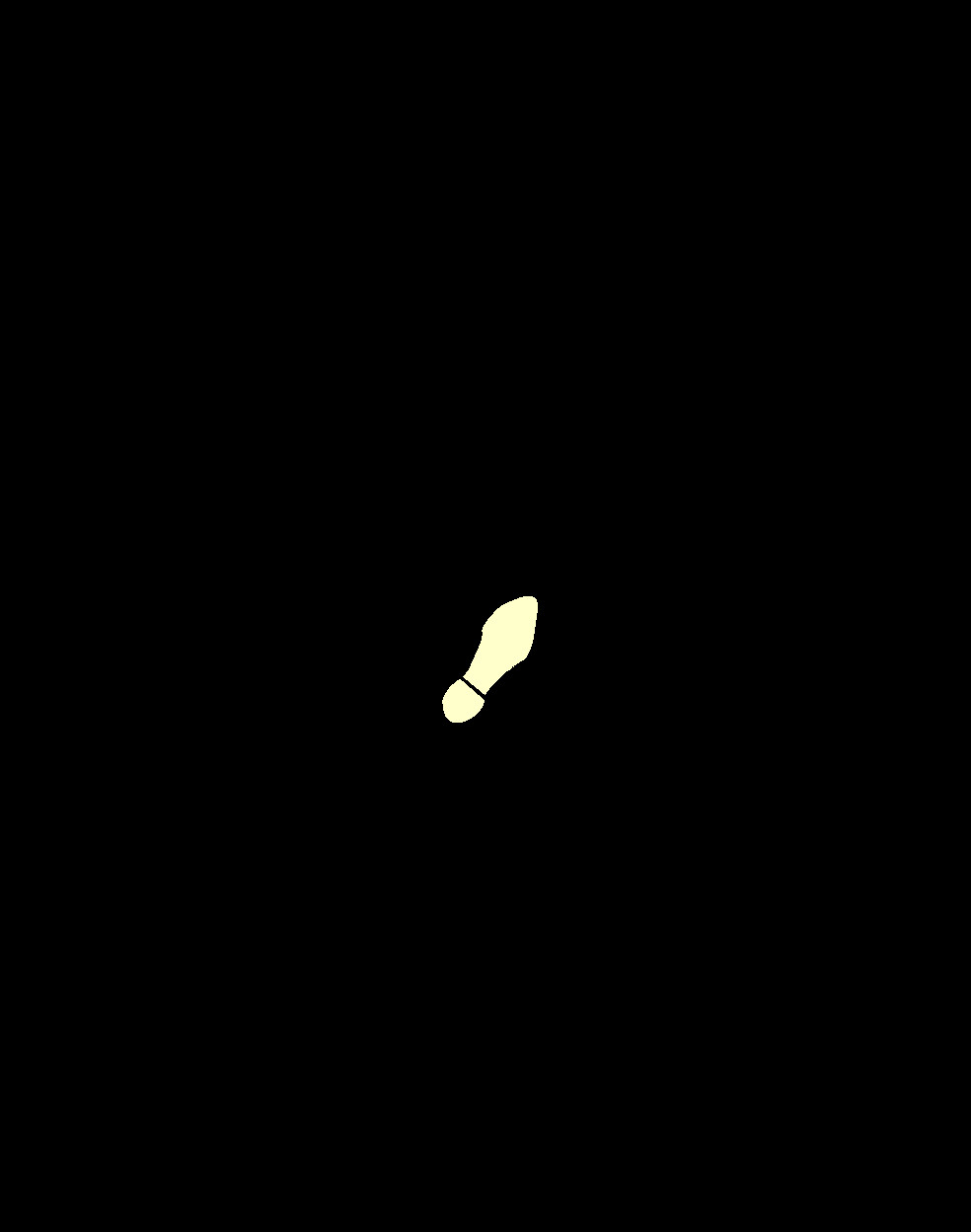 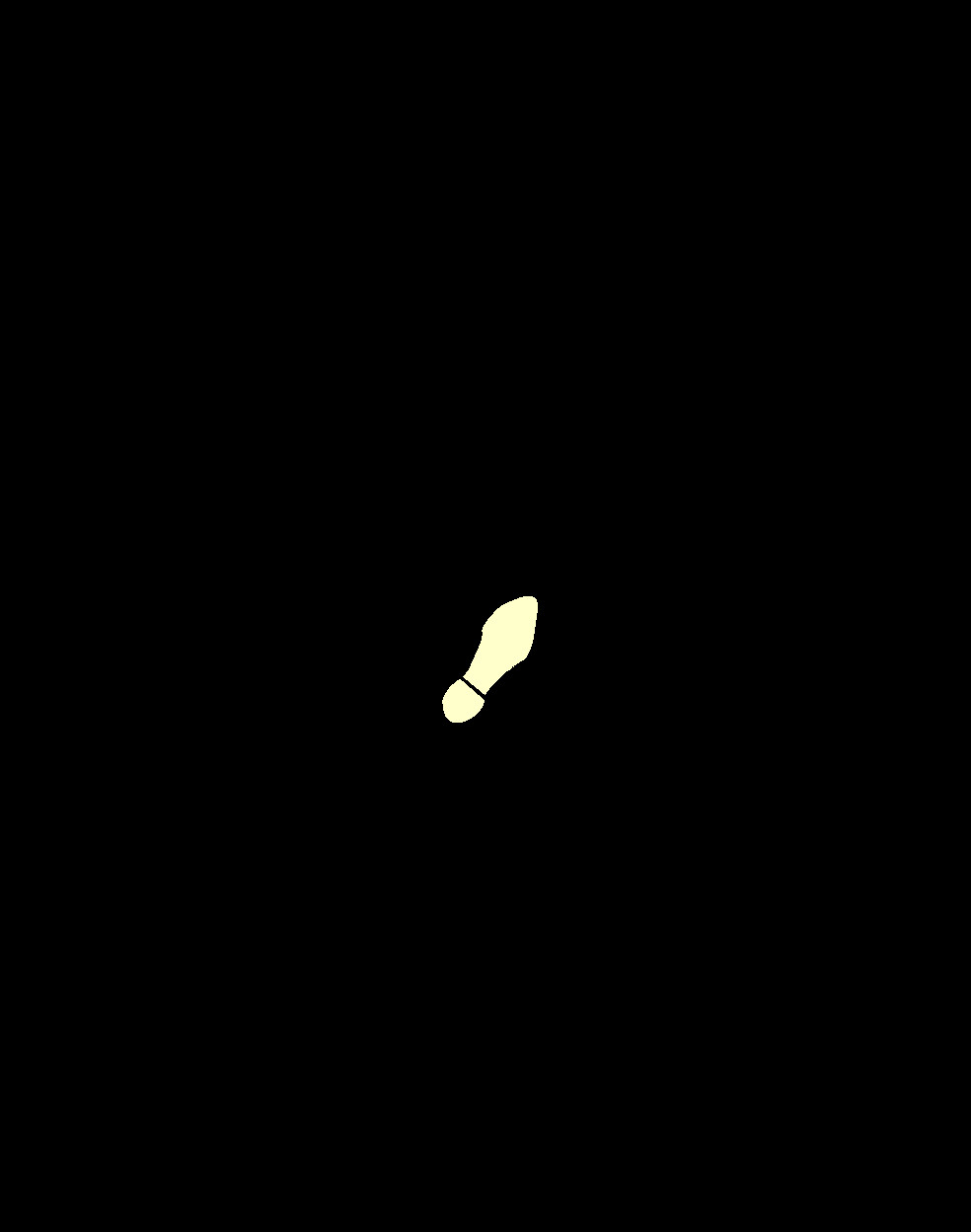 MARC
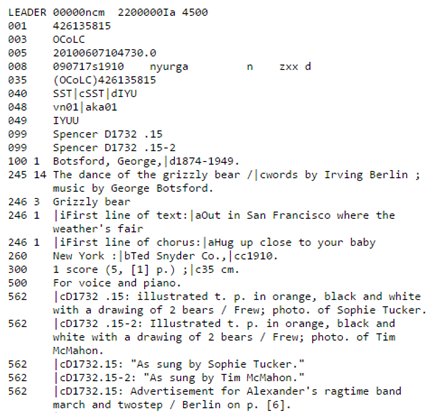 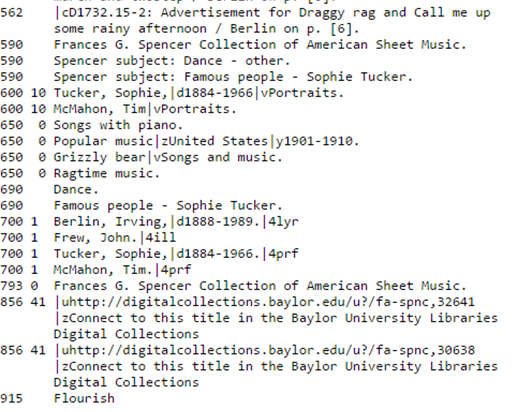 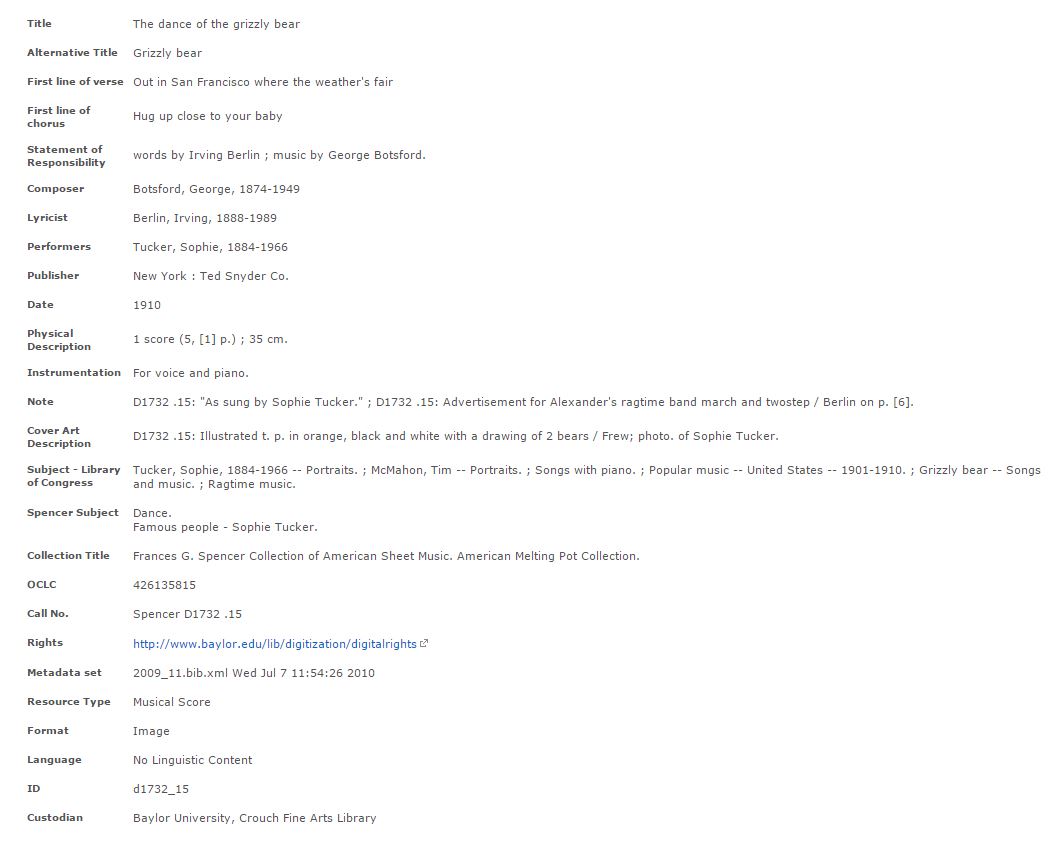 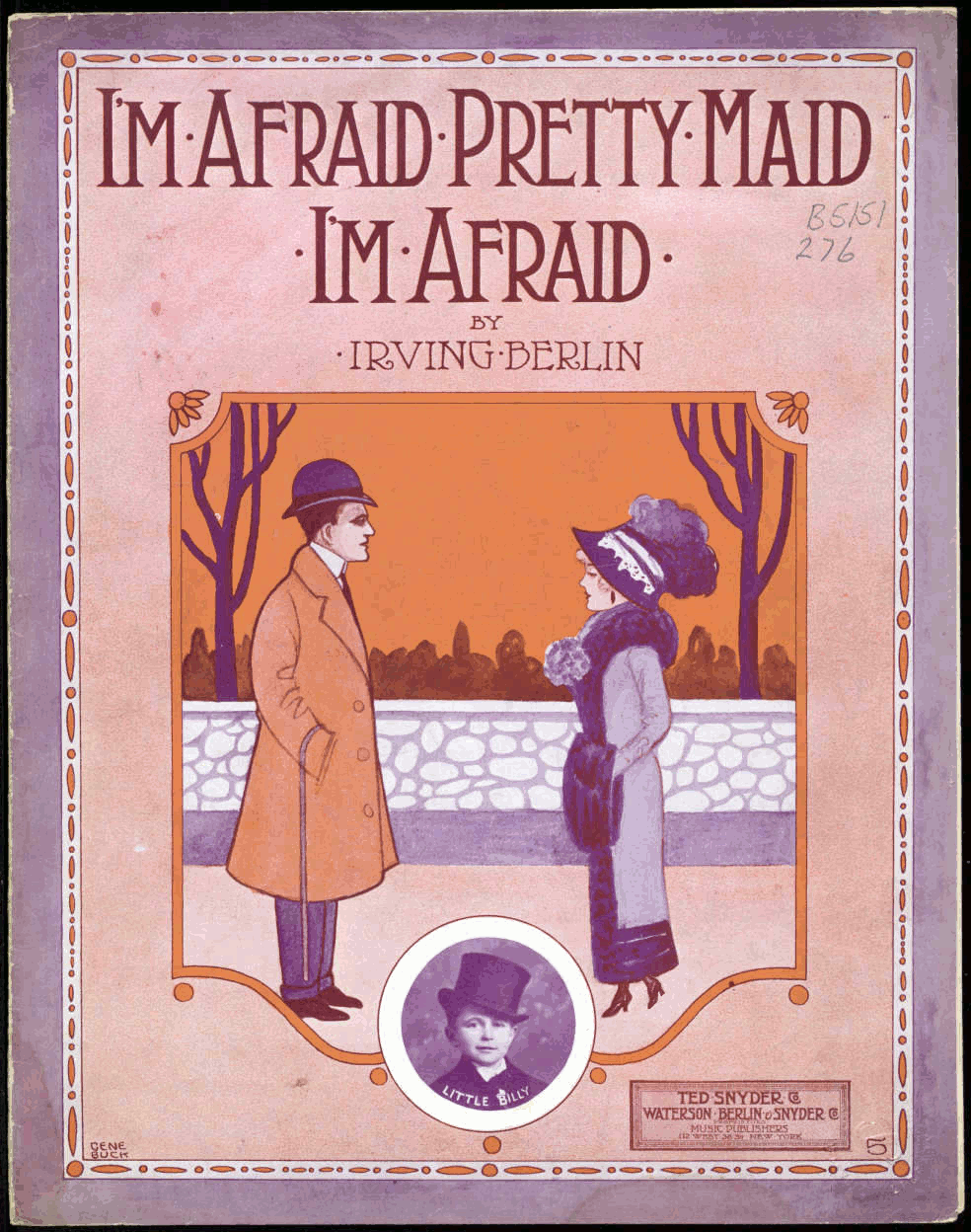 of Data Loss!
OpenRefine
Interactive Data Transformation tool (IDT)
Open source
Runs locally
Interactive like a spreadsheet - but more powerful
Programmable like a database - but more exploratory
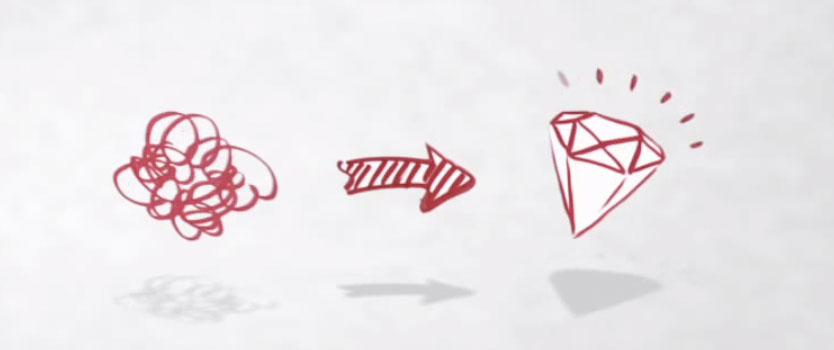 OpenRefine
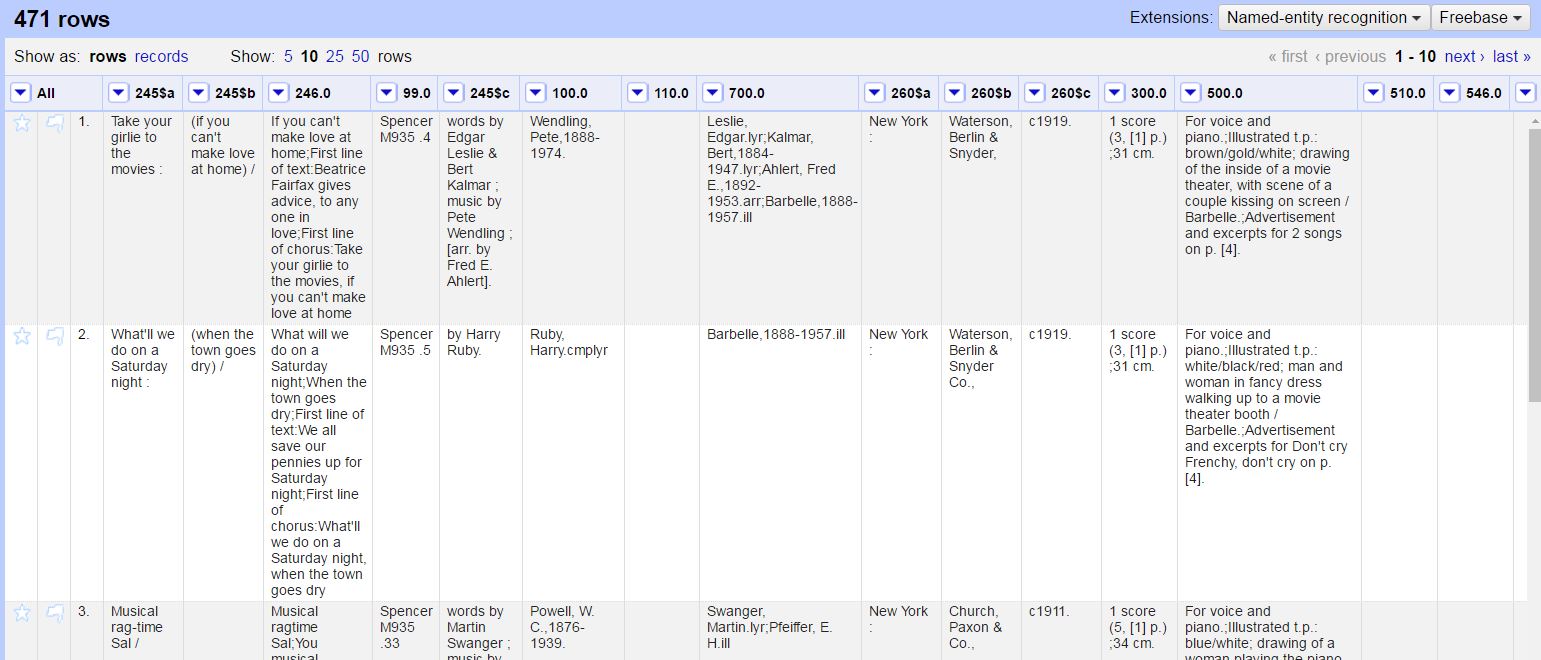 Creating a new project
Rename and reorder MARC fields

Join values

Split values

Re-format dates

Remove unnecessary punctuation, delimiters, etc.

Add new fields for the digital collection
OpenRefine
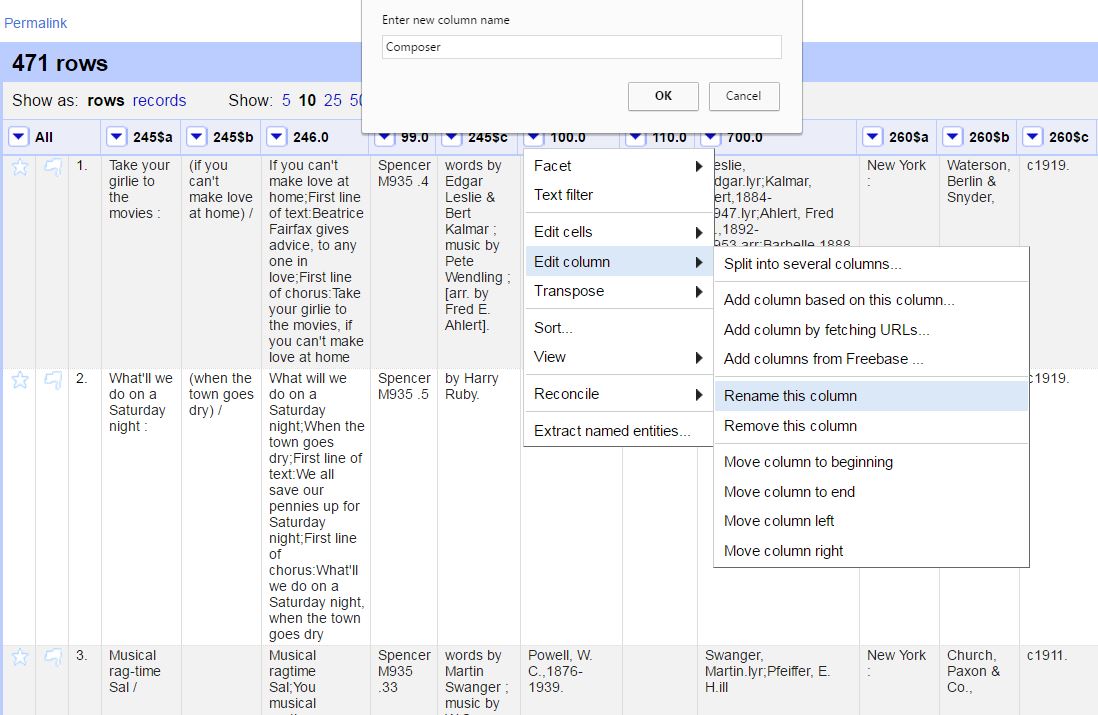 Renaming columns
Columns are the primary units of interaction. 

Column names must exactly match our CDM field names in order for upload the metadata.

MARC 100 → Composer
OpenRefine
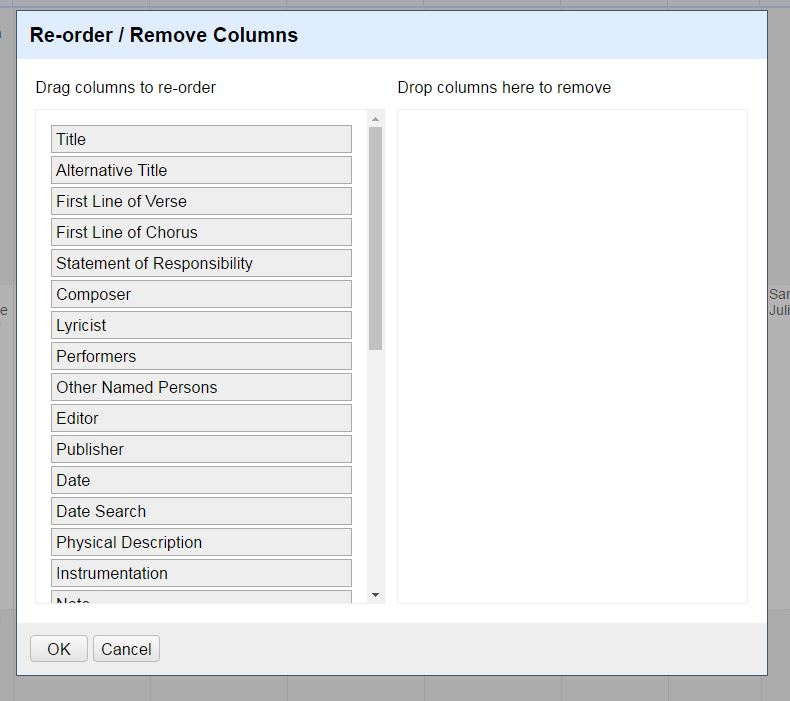 Re-ordering columns
Once all the fields have been re-named, they can be re-ordered under the All columns menu.
OpenRefine
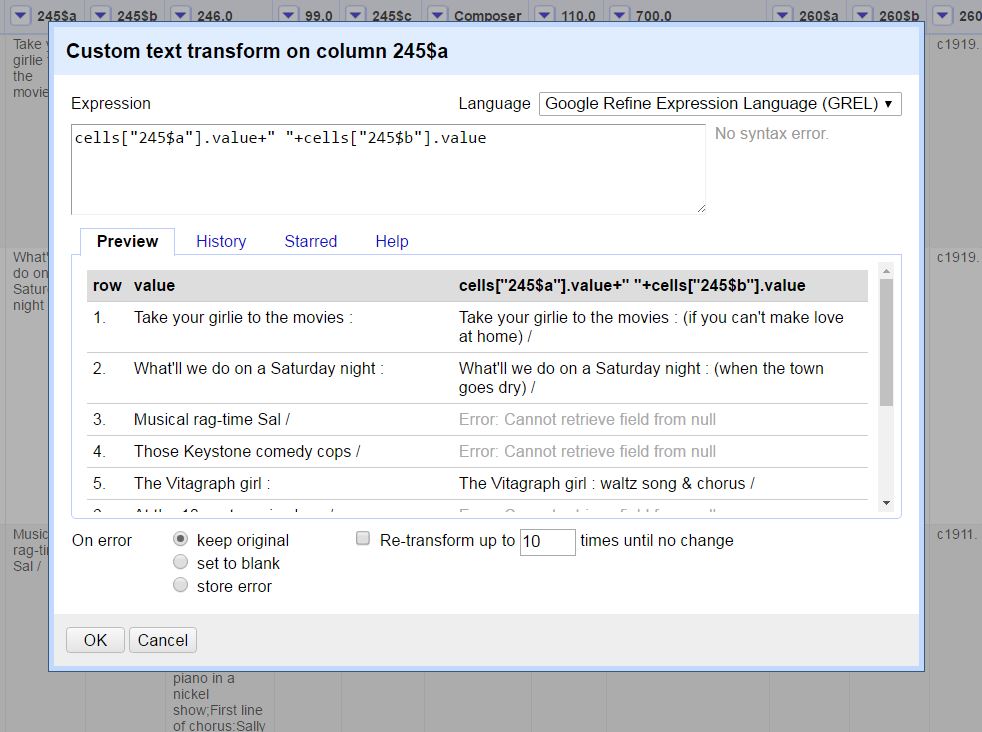 Joining Values
Transform data with Google Refine Expression Language (GREL)

Joining the 245$a and 245$b to create the Title field
OpenRefine
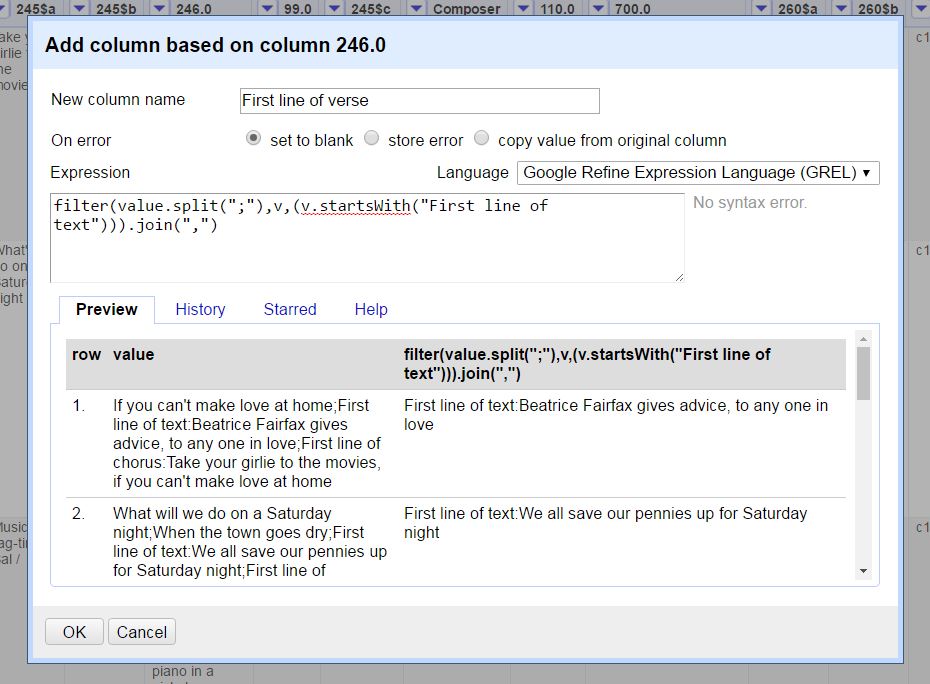 Splitting values
The 246 must be split into two or three fields:

Alternative Title

First line of verse

First line of chorus
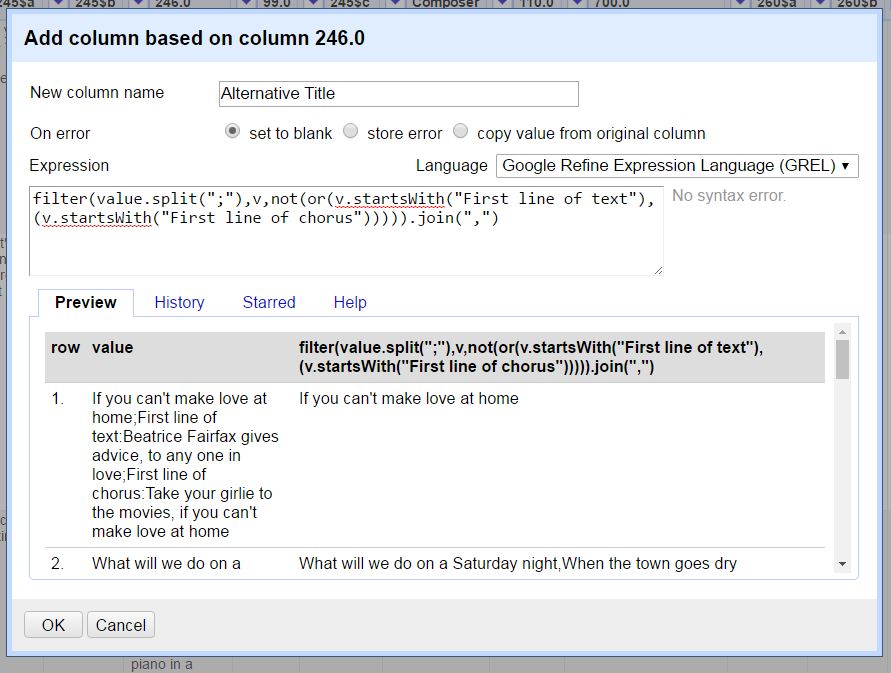 OpenRefine
Splitting values
Know your data!
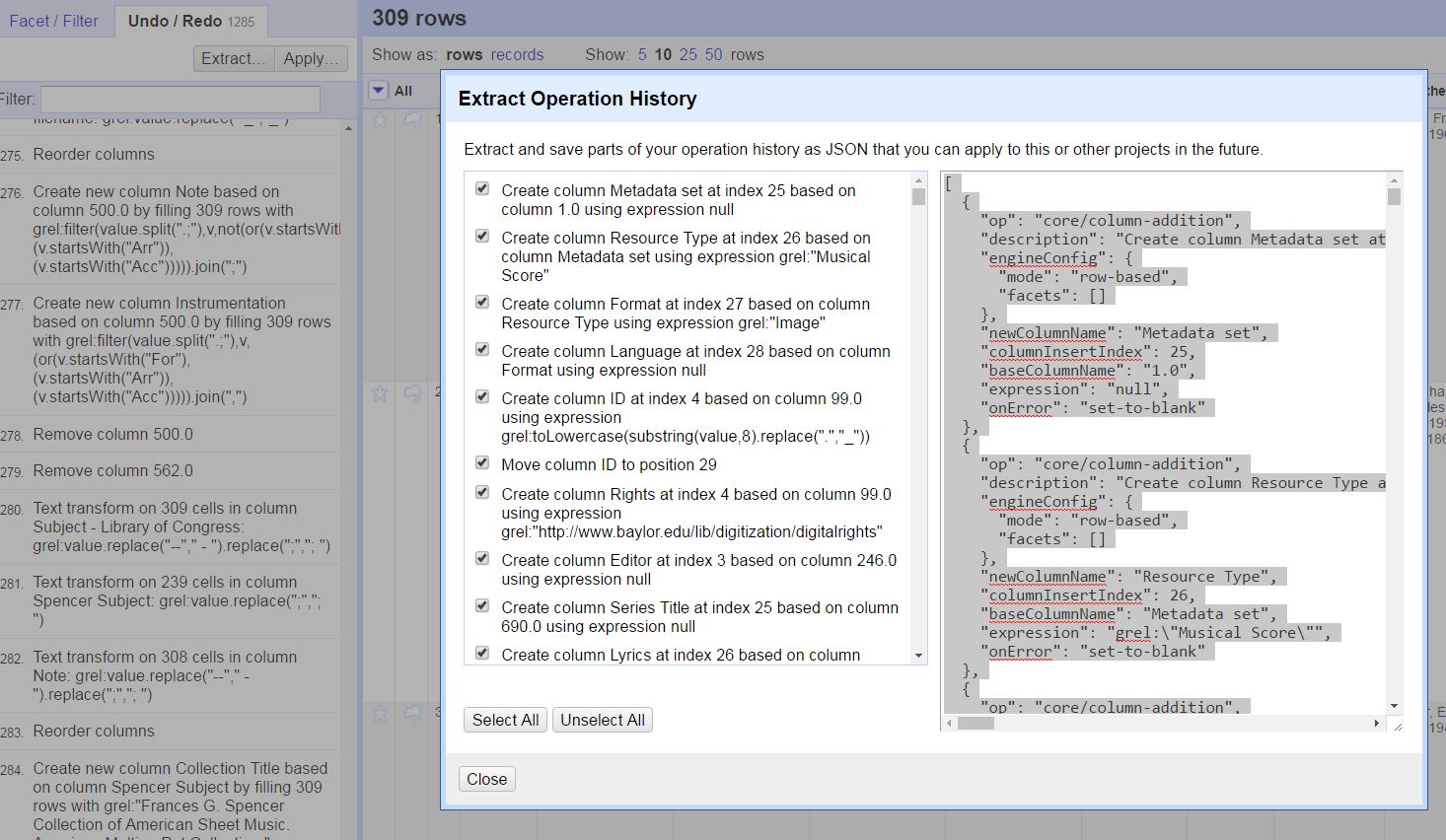 OpenRefine
Extract and save operation history
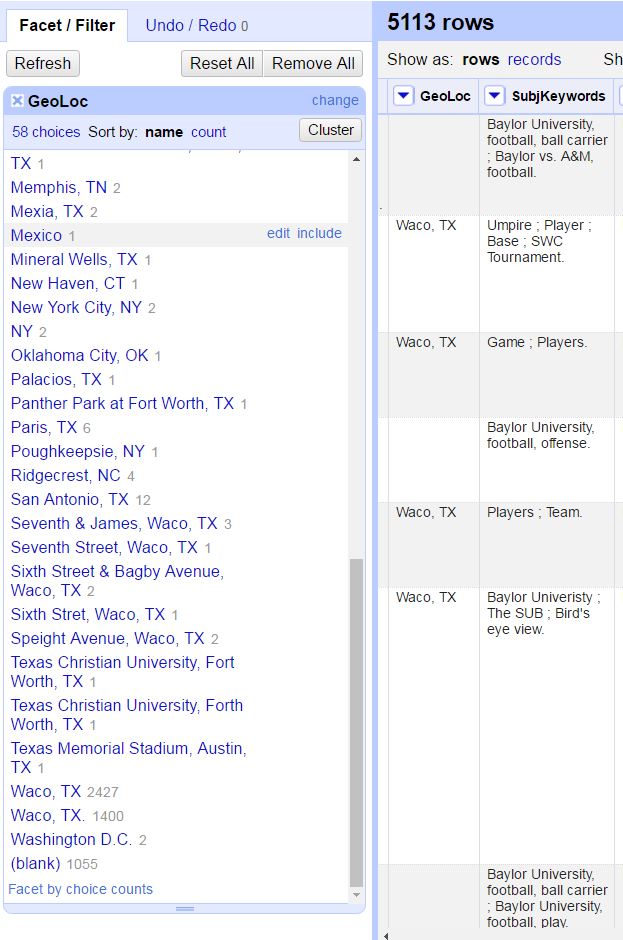 OpenRefine
Identifying clean up in existing CONTENTdm collections
Text faceting

Custom text facets

Identifying duplicates
Invaluable Resources
http://openrefine.org/

http://freeyourmetadata.org/

https://github.com/OpenRefine/OpenRefine/wiki/GREL-Functions

Verborgh, Ruben, and Max De Wilde. Using OpenRefine. Birmingham: PACKT Publishing, 2013.

Van Hooland, Seth, and Ruben Verborgh. Linked Data for Libraries, Archives, and Museums: How to Clean, Link, and Publish Your Metadata. Chicago: Neal-Schuman, 2014.